Laboratori con genitori
SCUOLA DELL’INFANZIA “ CAVOUR” - MARSALA
a.s. 2016-2019
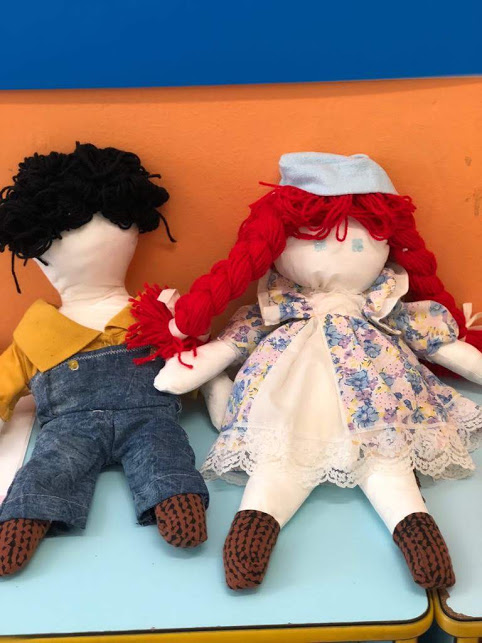 LABORATORIO DOLLS
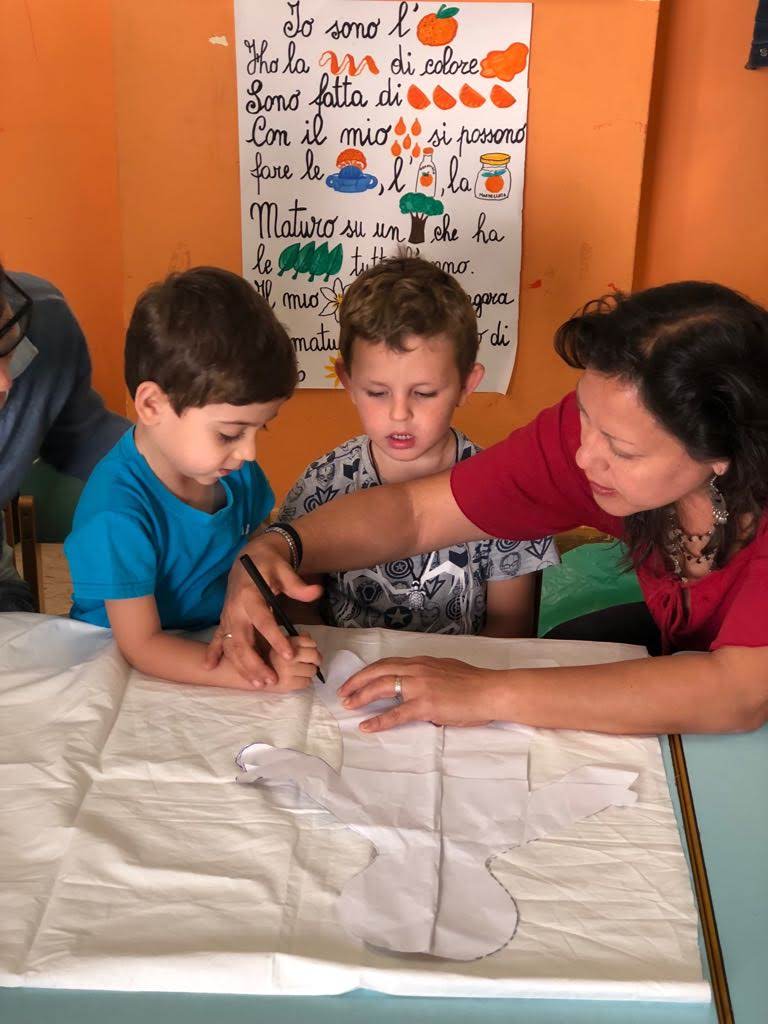 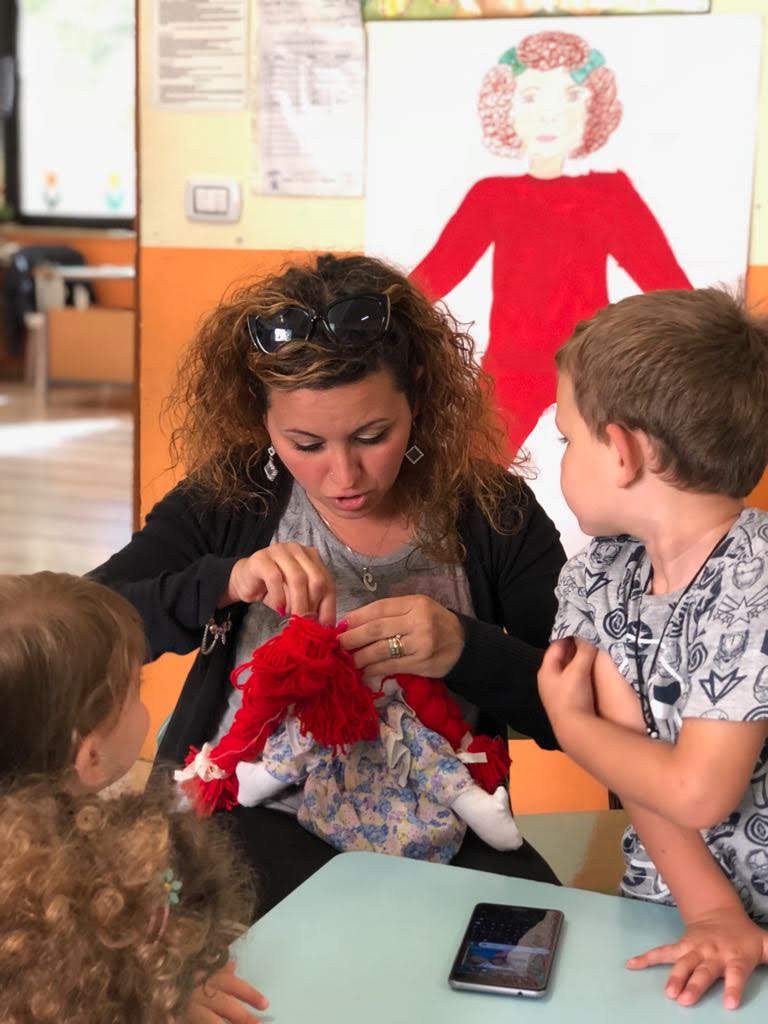 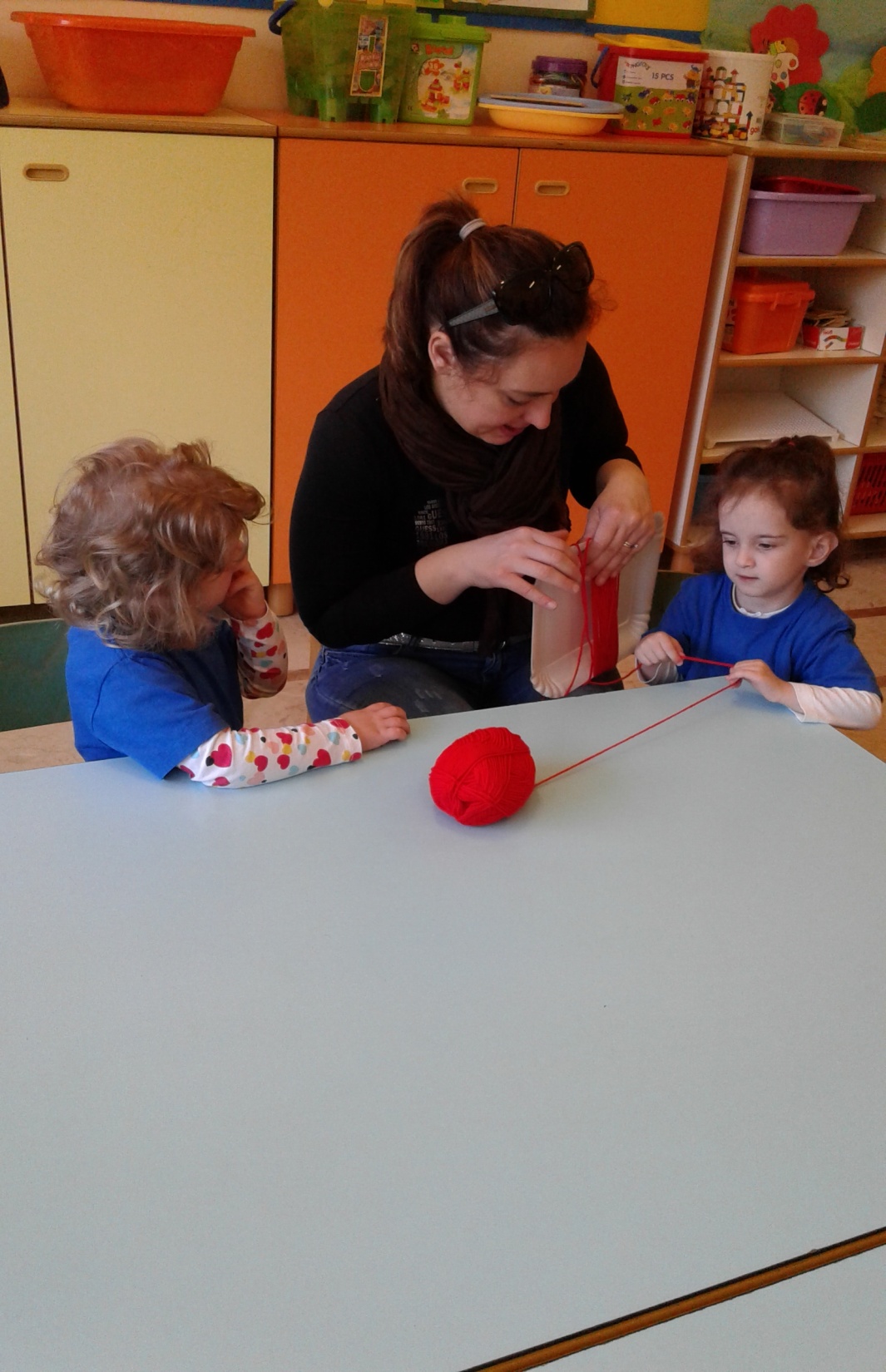 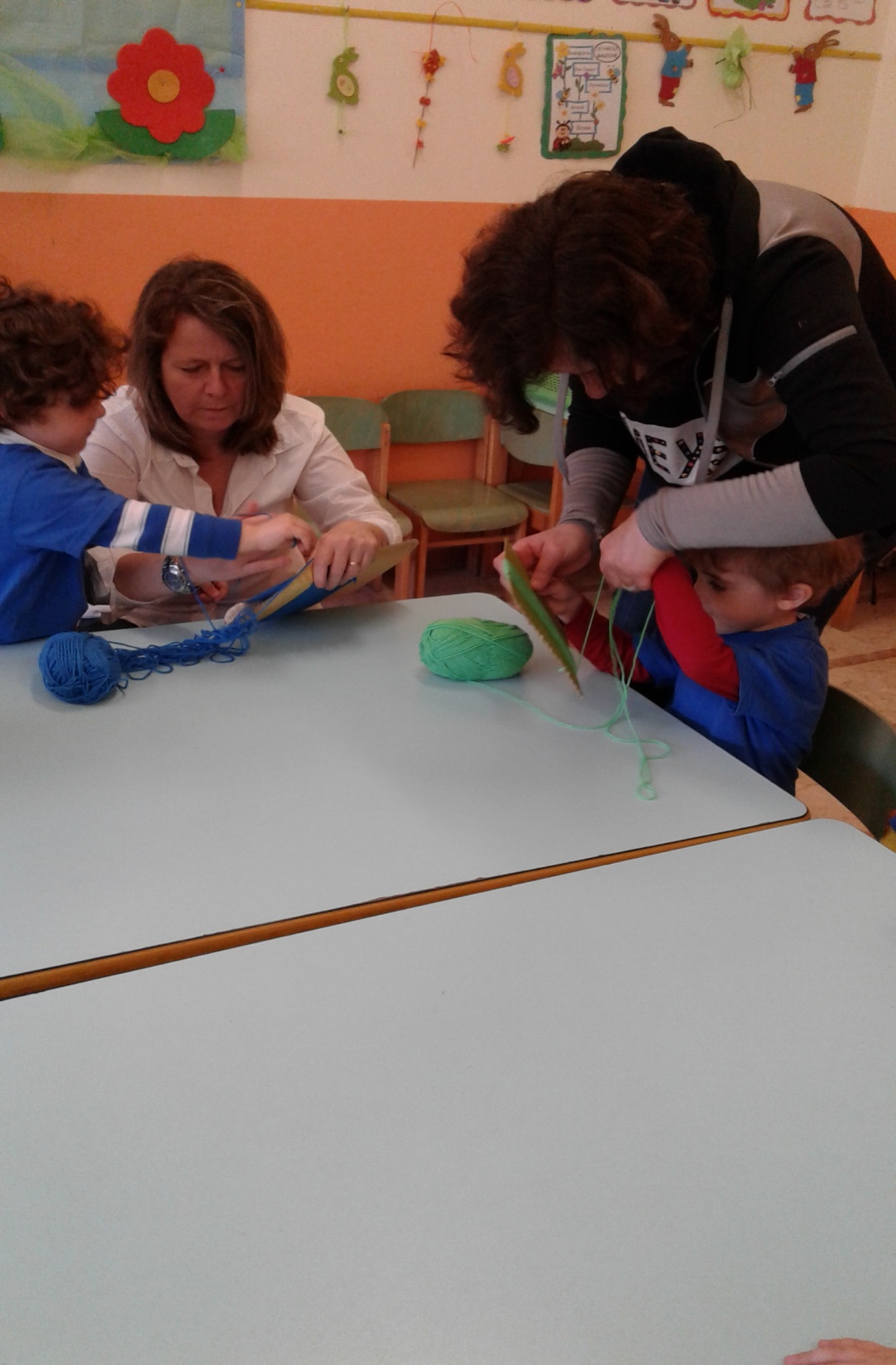 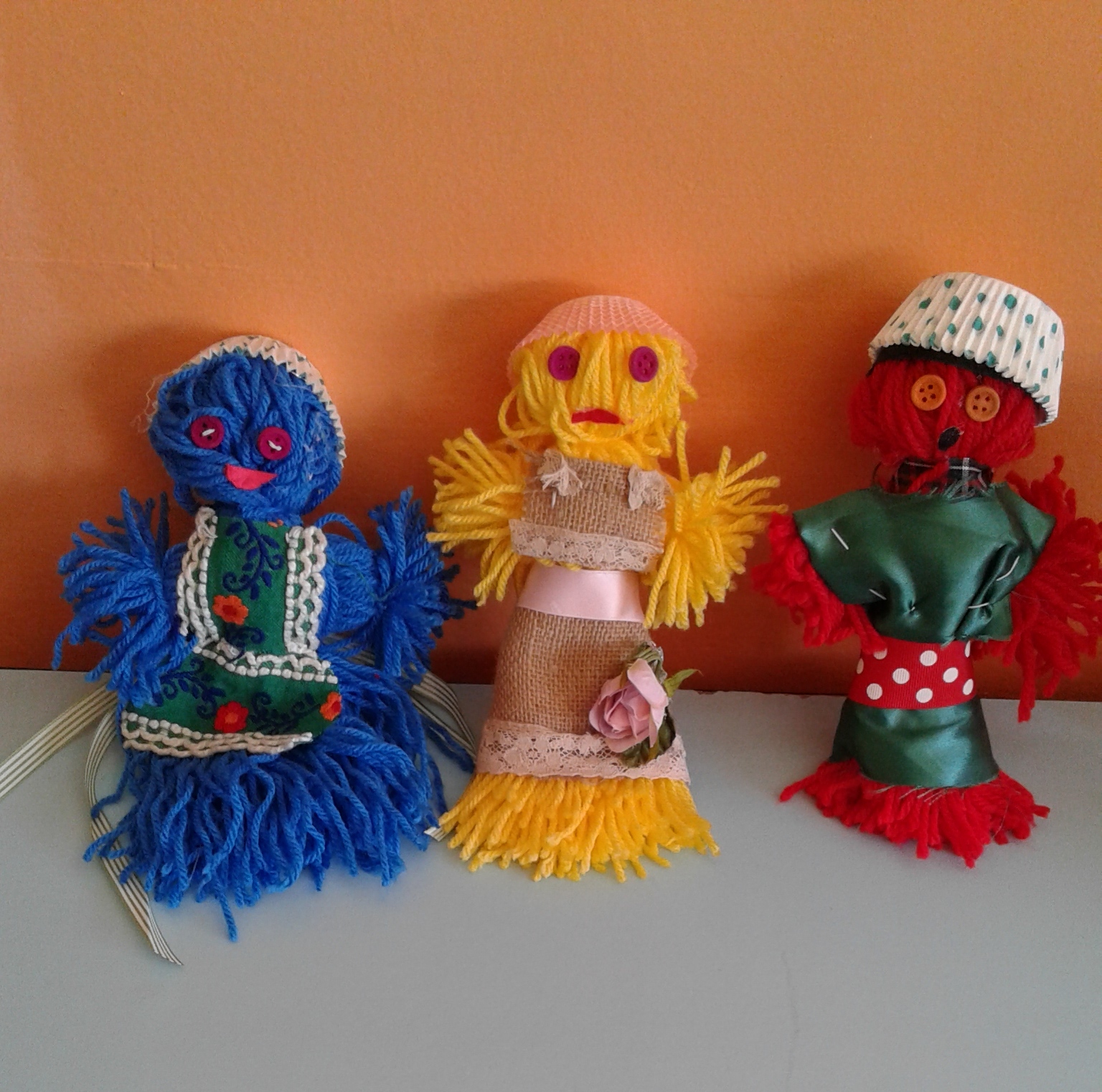 LABORATORIO CREATIVO
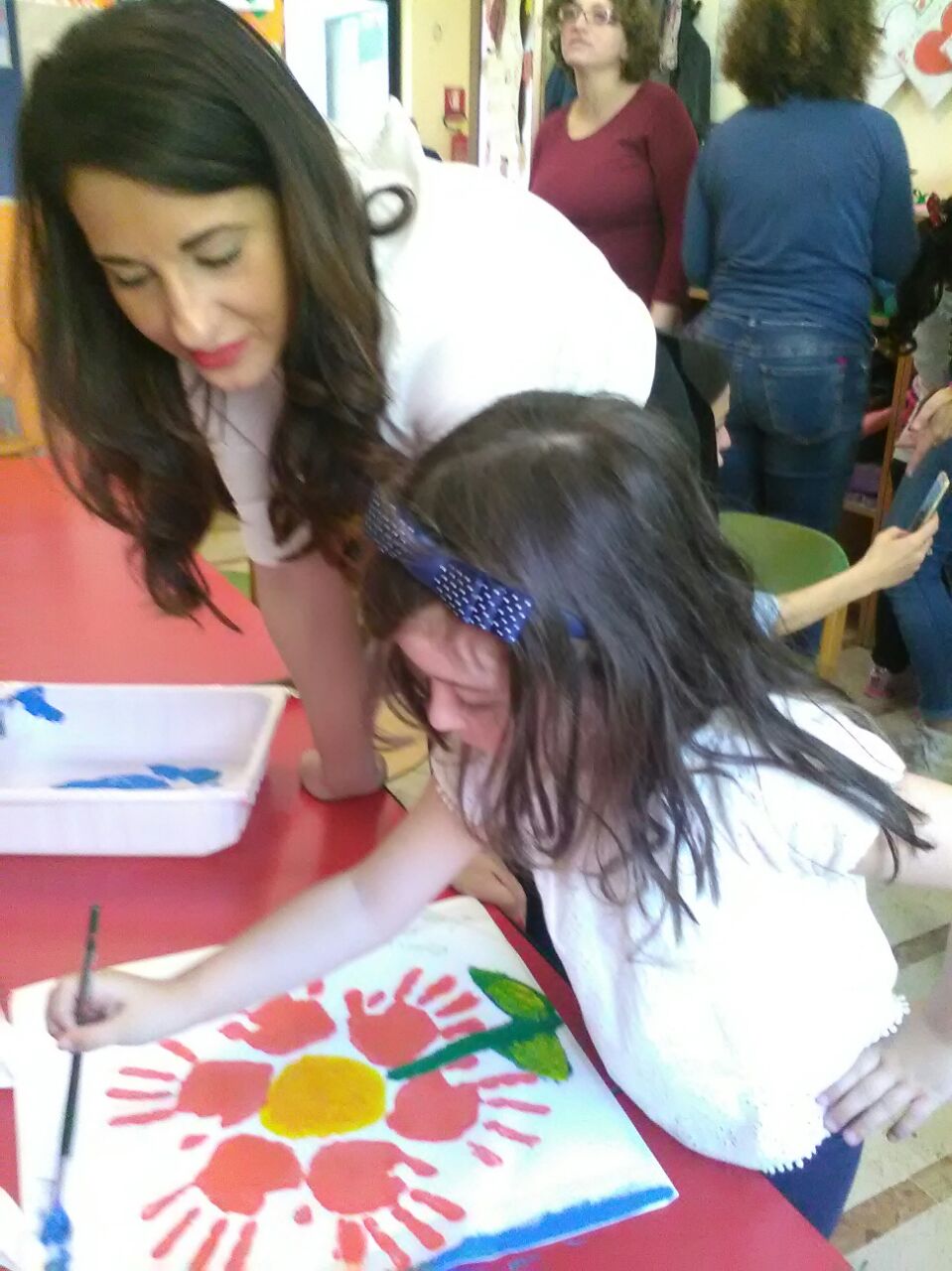 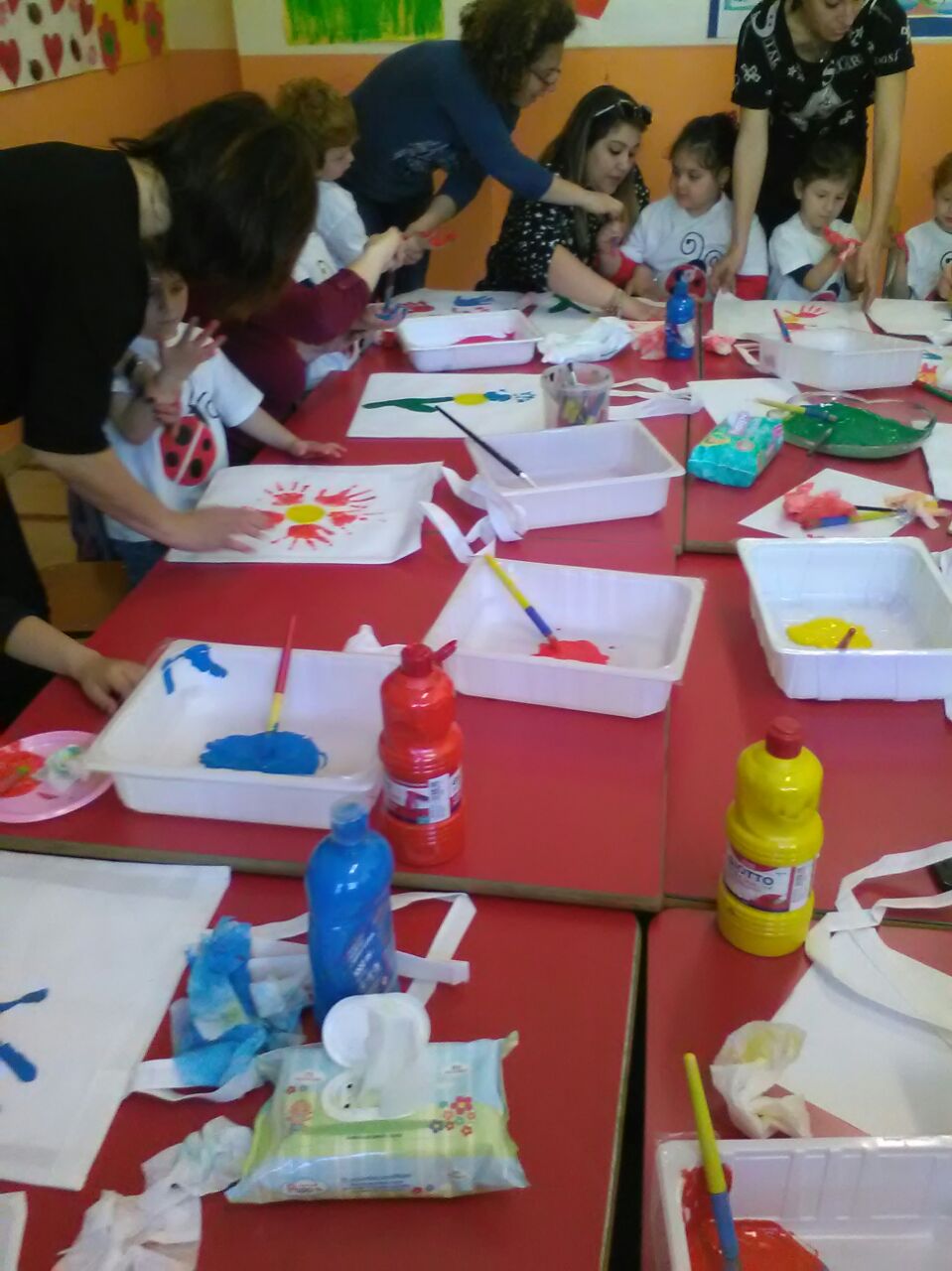 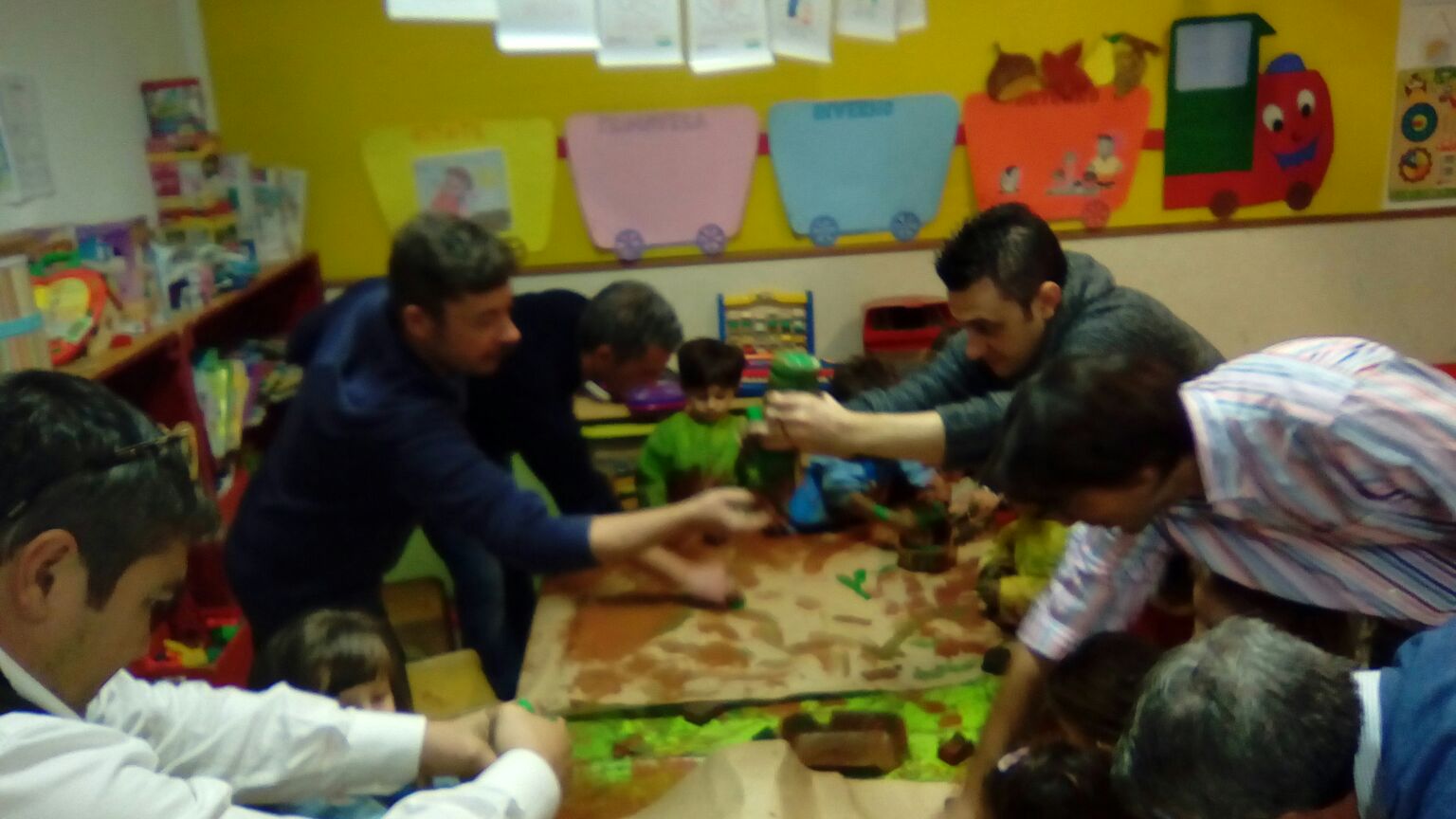 LABORATORIO SCENOGRAFIA
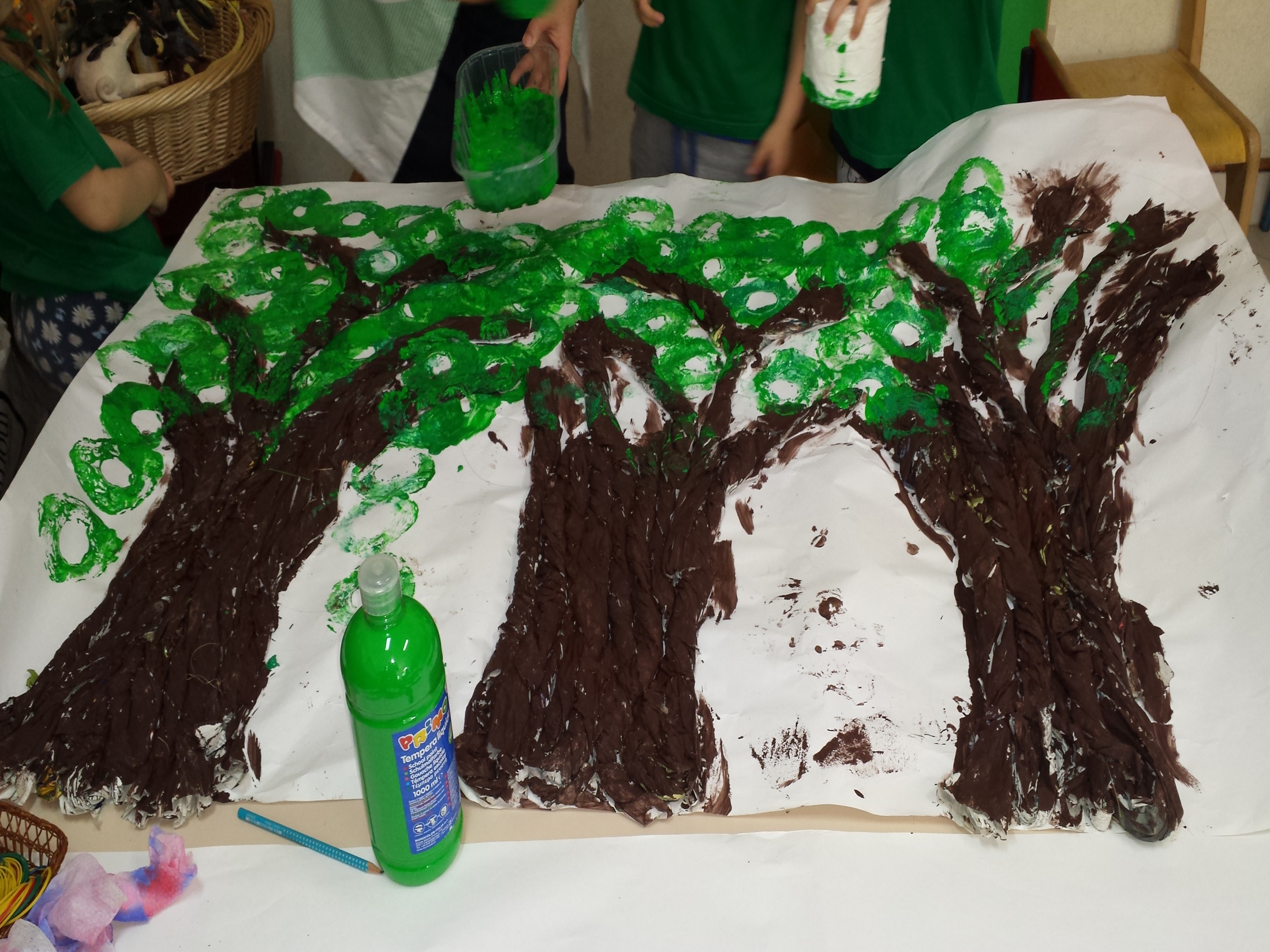 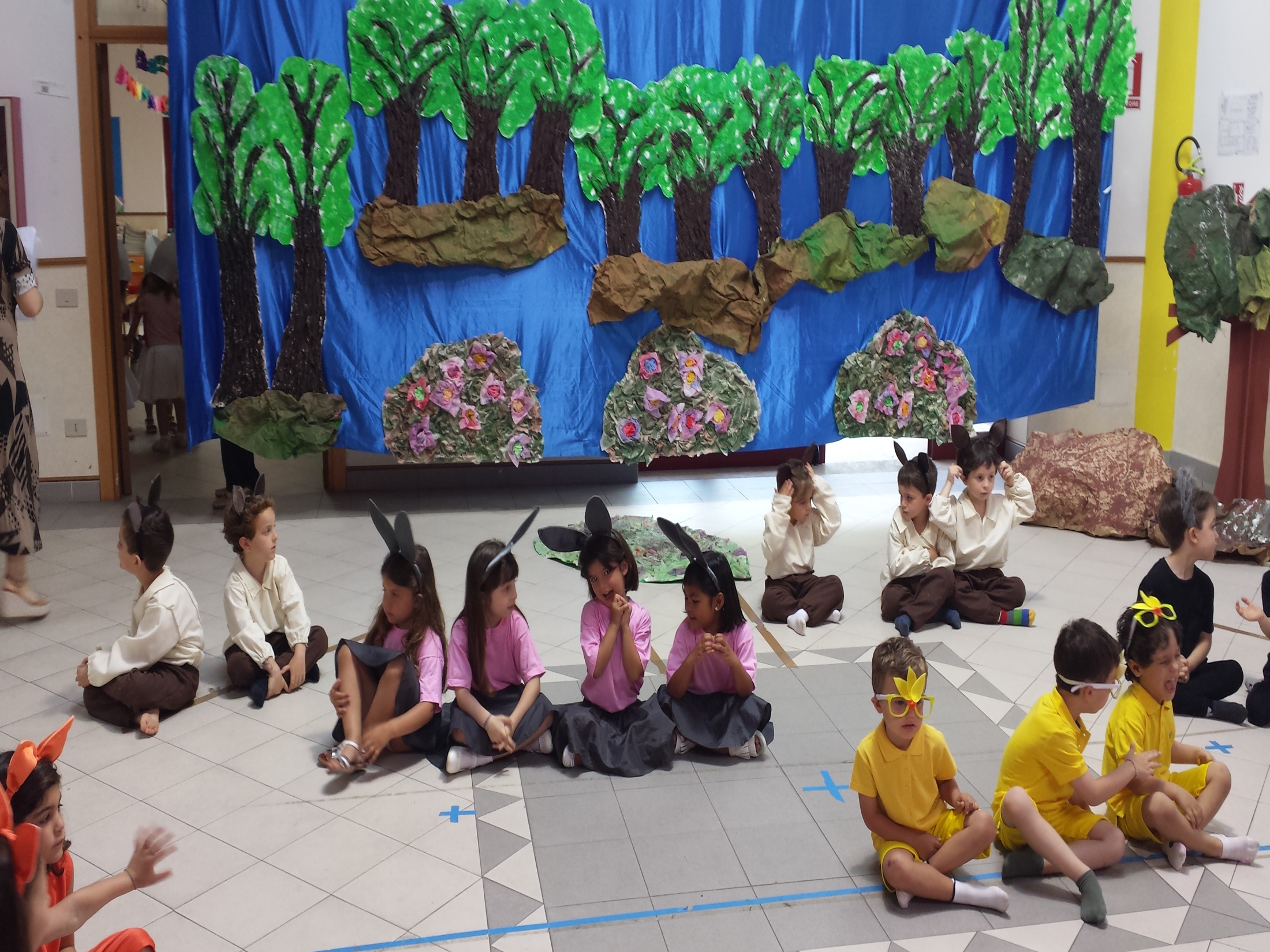 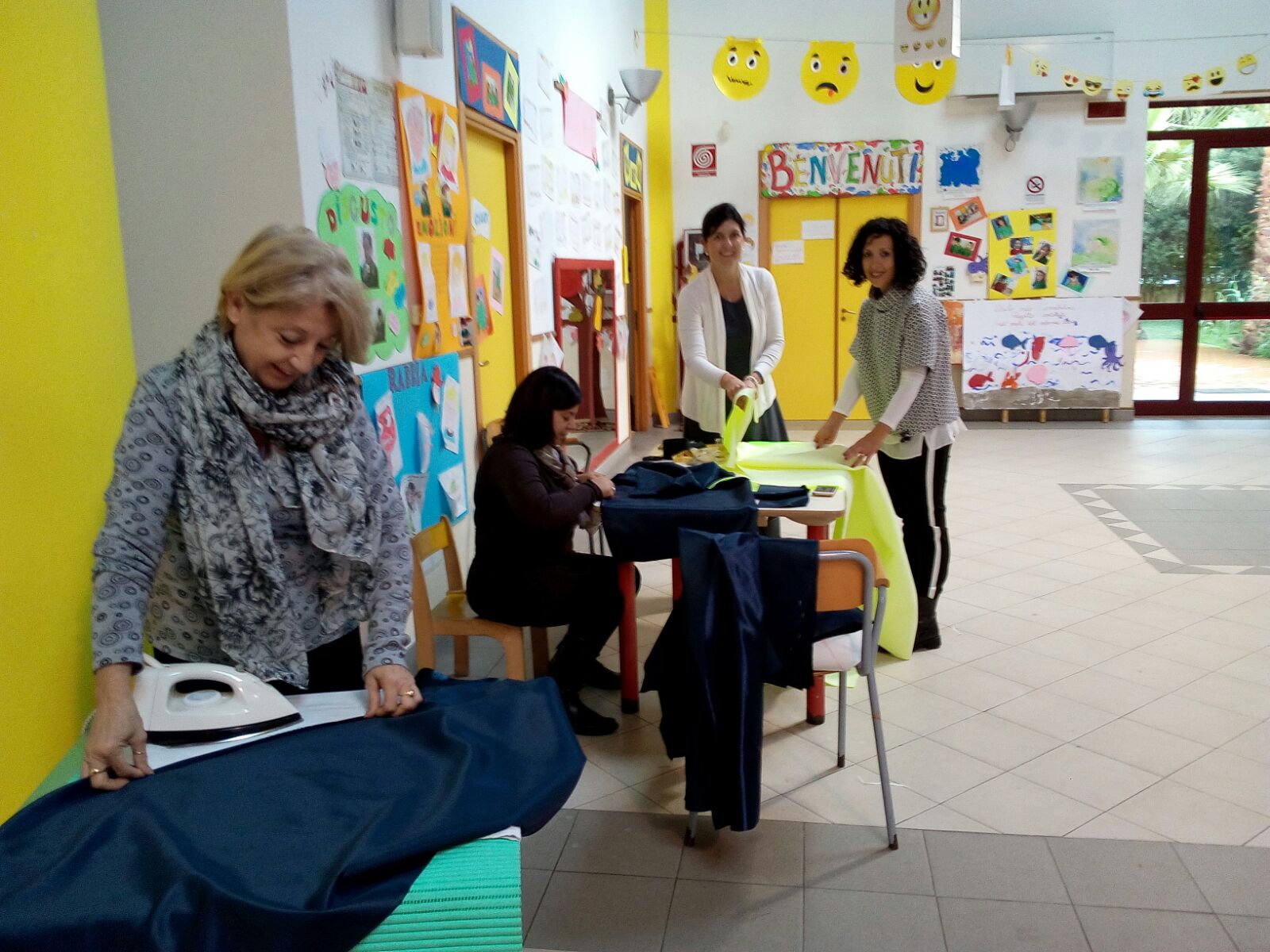 LABORATORIO CUCITO
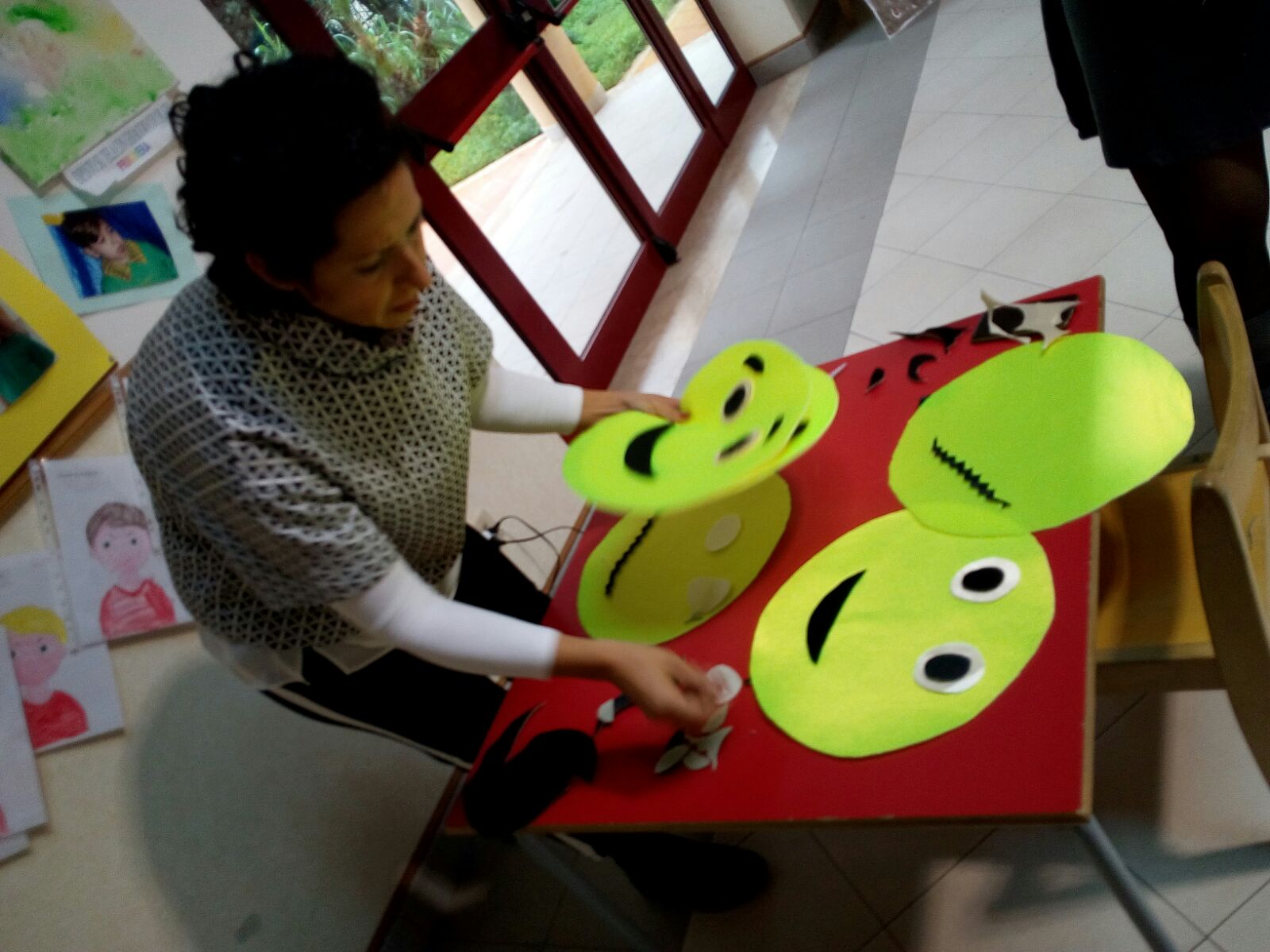 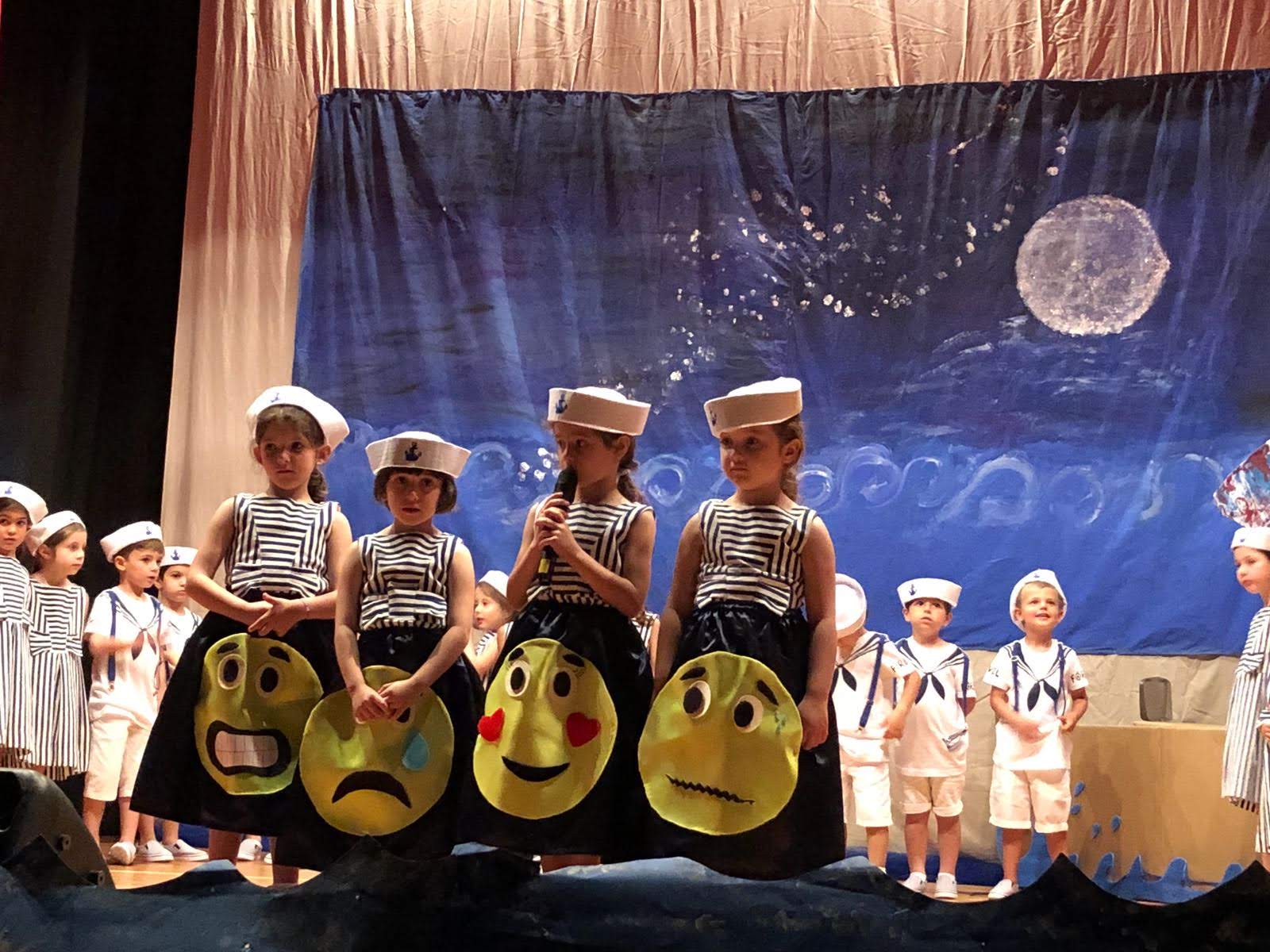 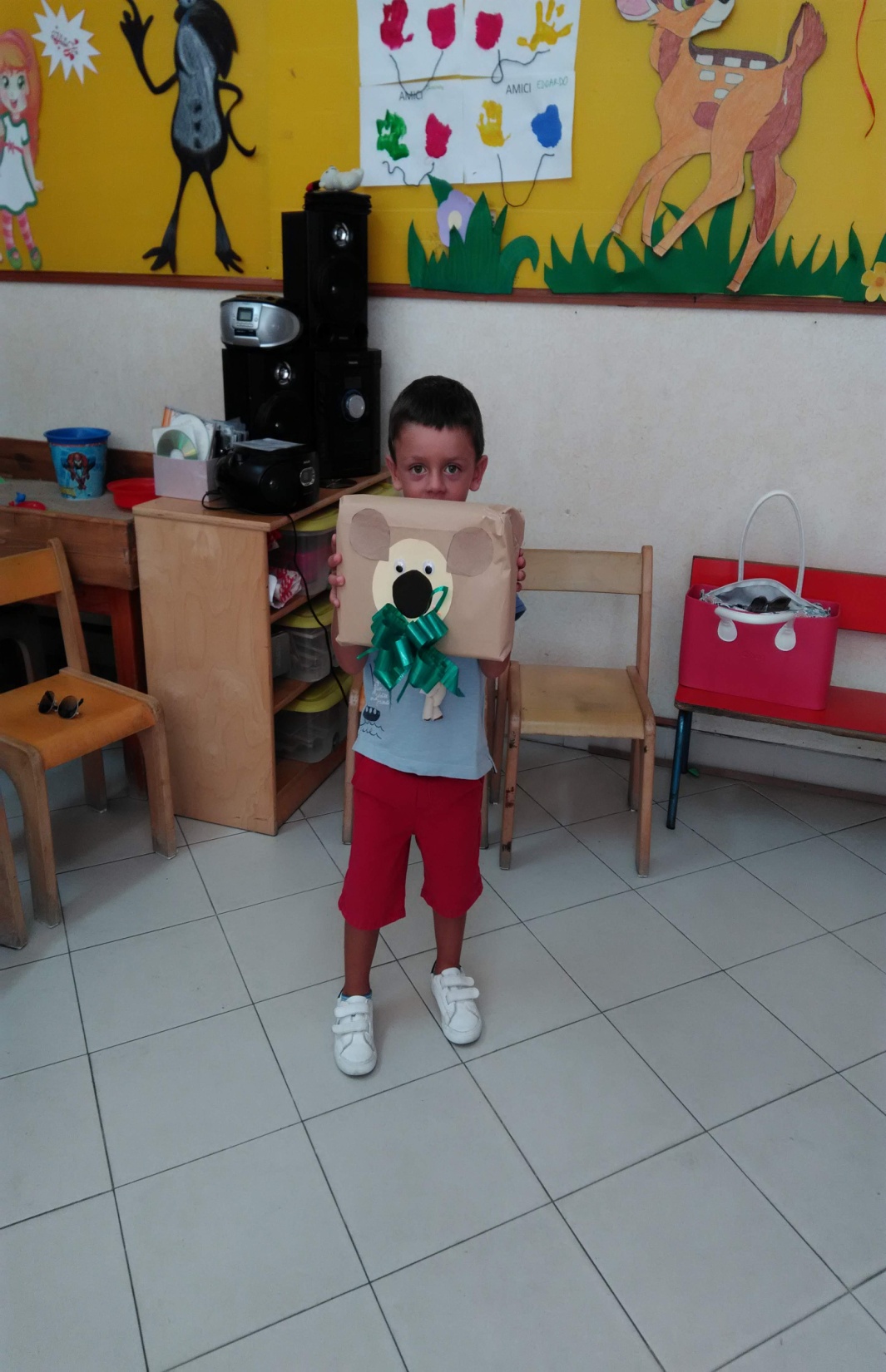 TEDDY : L’ALLEGRO ORSETTO
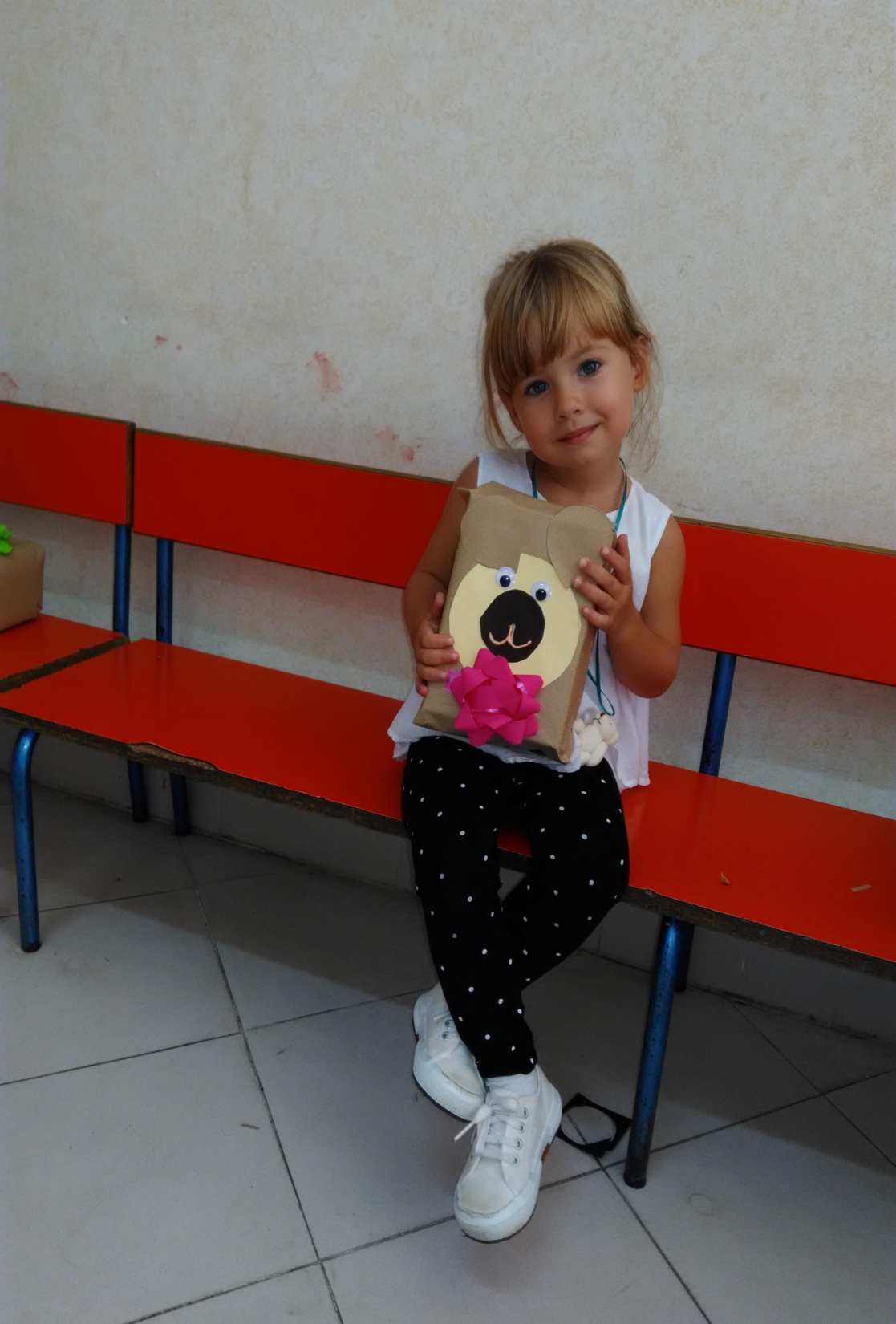 a.s. 2018-2019
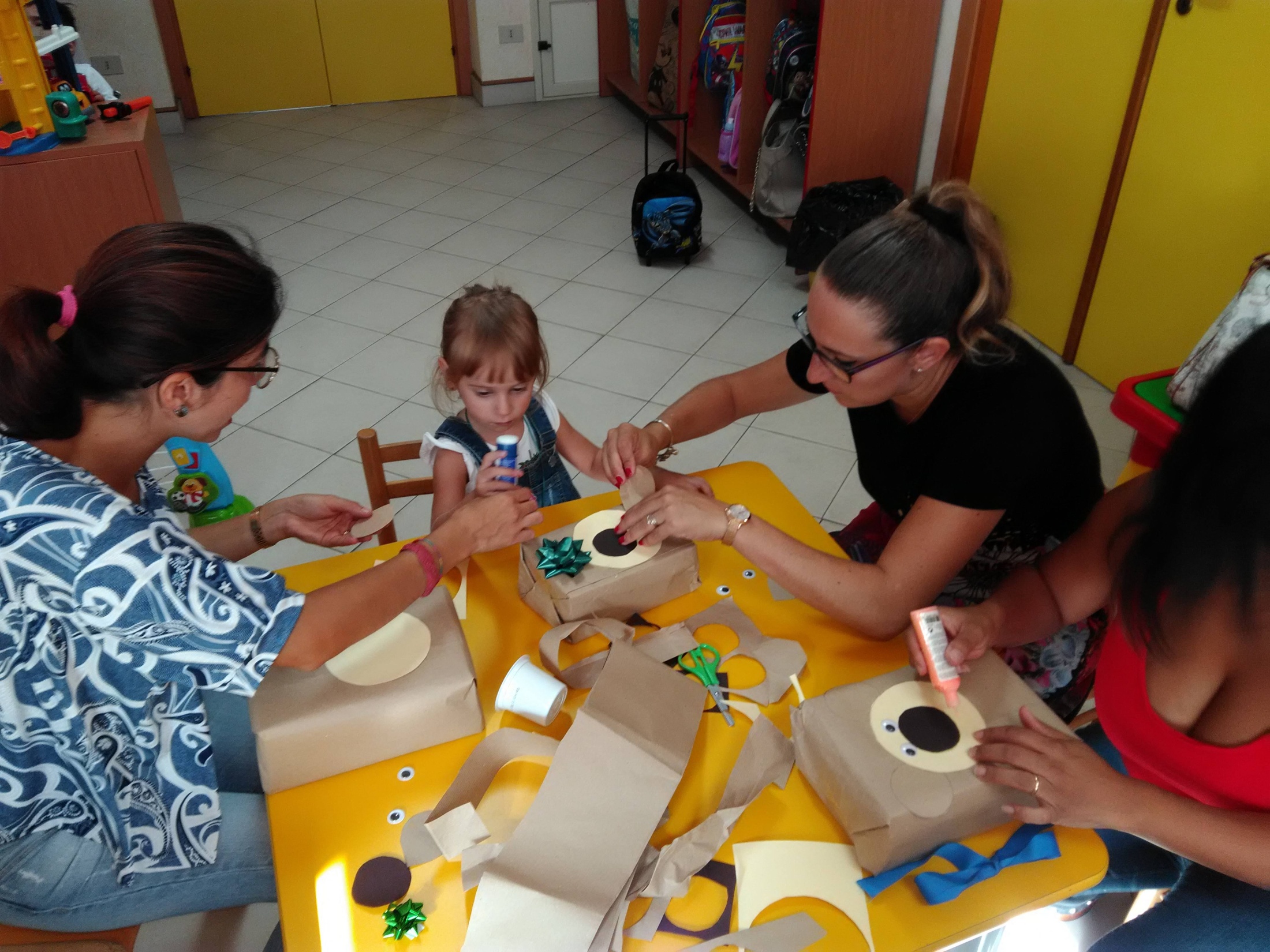 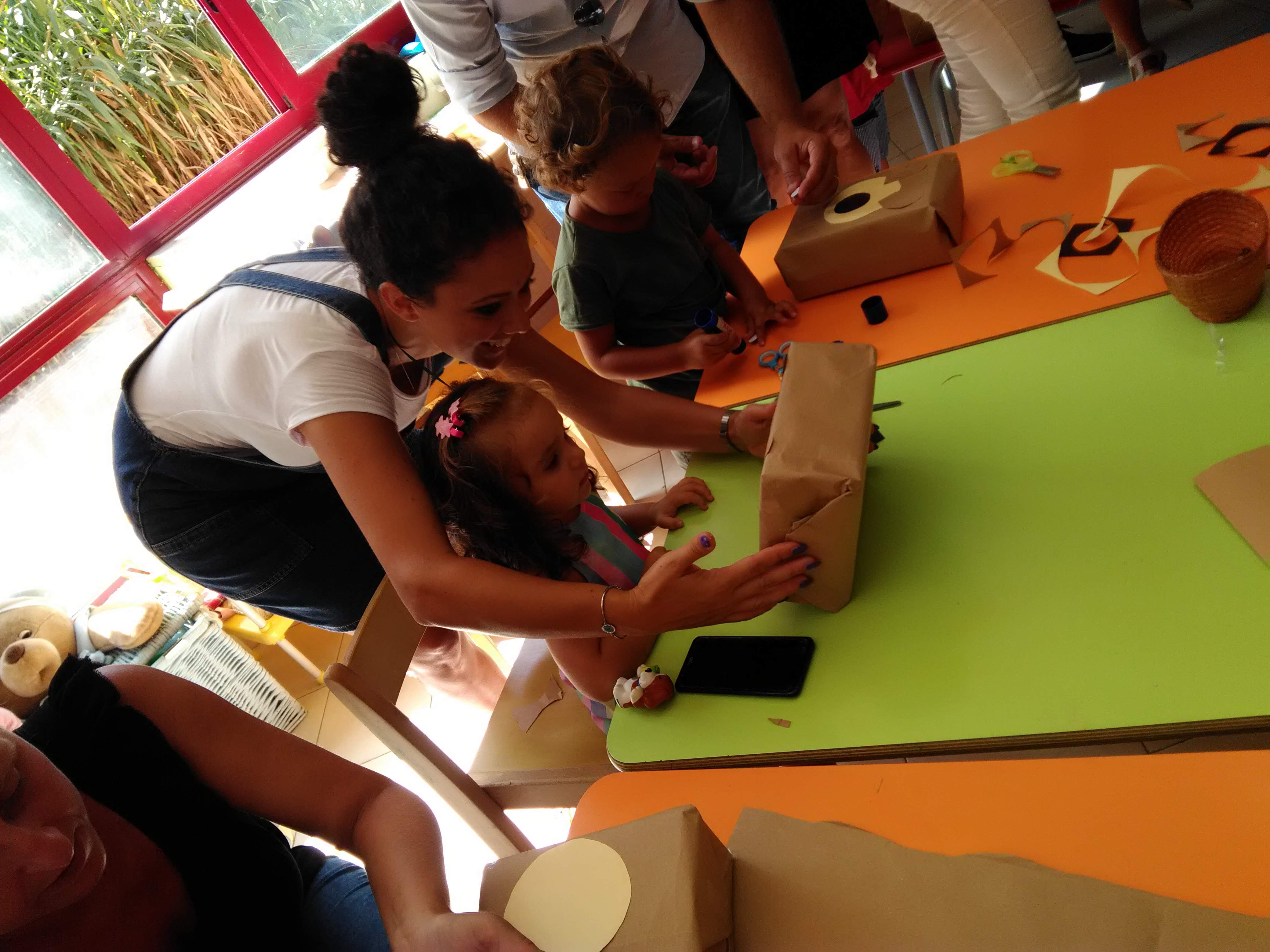 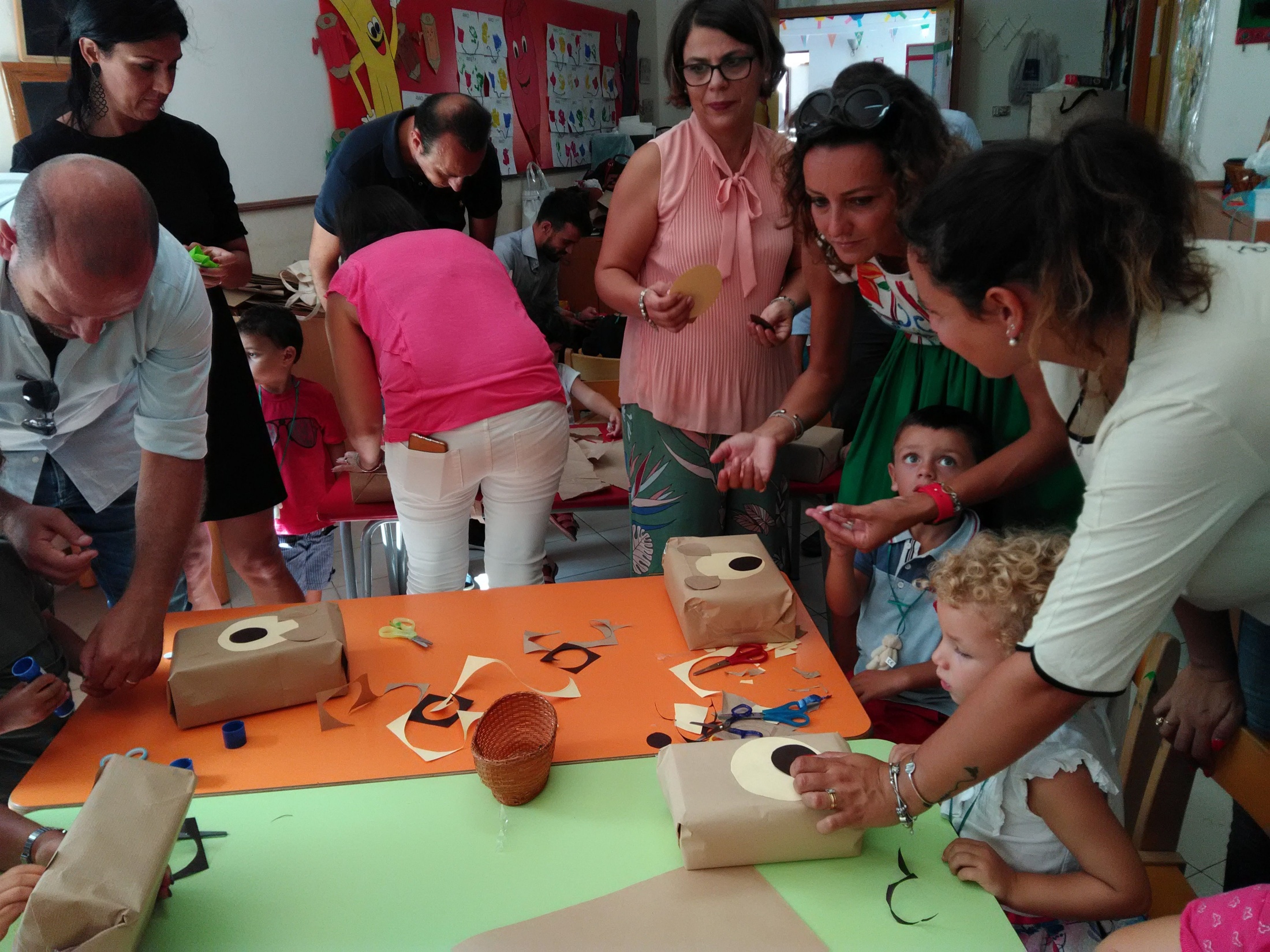 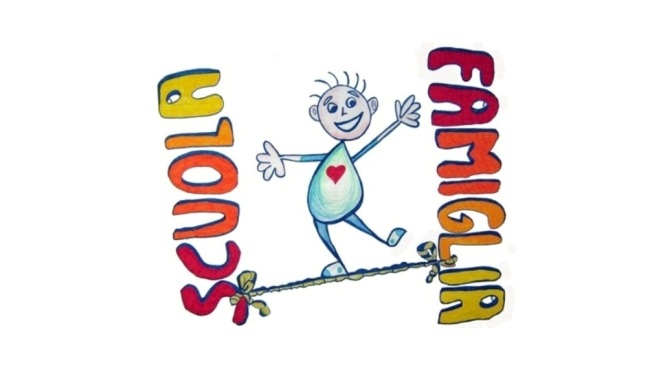